seg
ing
ment
re
ed
in
vent
mem
re
ber
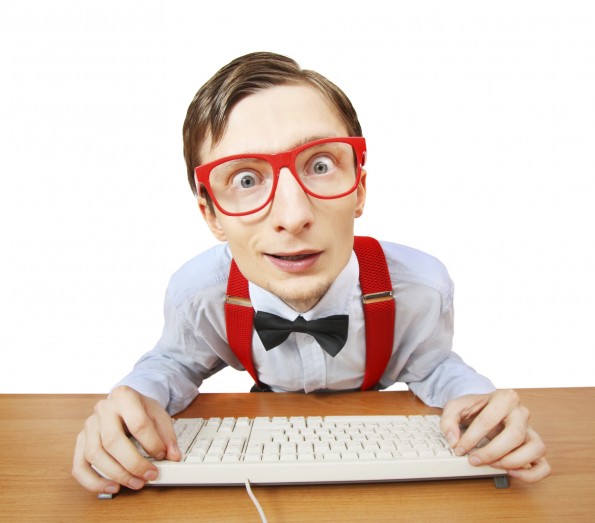 cal
la
cu
ter
ing
pre
vent
van
ca
ra
tor
in
spec
bi
tat
ha
mon
ster
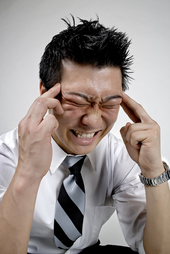 ing
pre
tend
do
tor
na
pen
in
dent
de
cem
ber
de
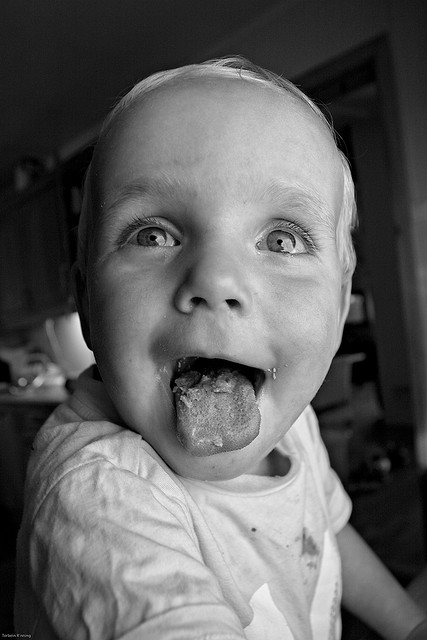 nov
em
ber
ing
pre
par
pult
cat
a
ply
mul
ti